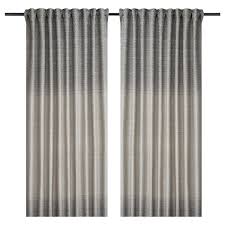 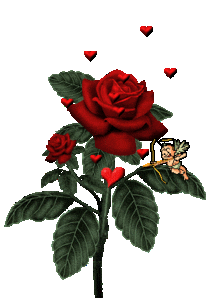 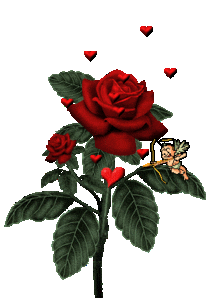 আজকের পাঠে সবাইকে স্বাগতম
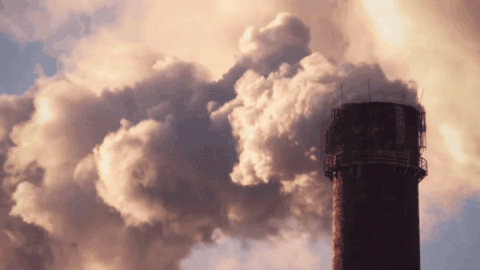 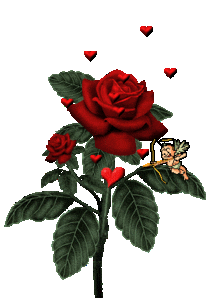 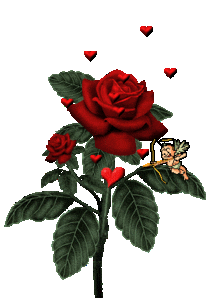 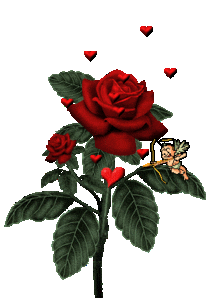 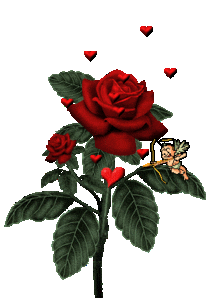 পরিচিতি
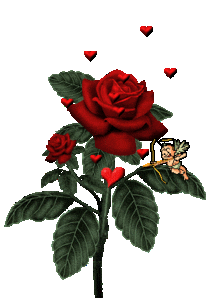 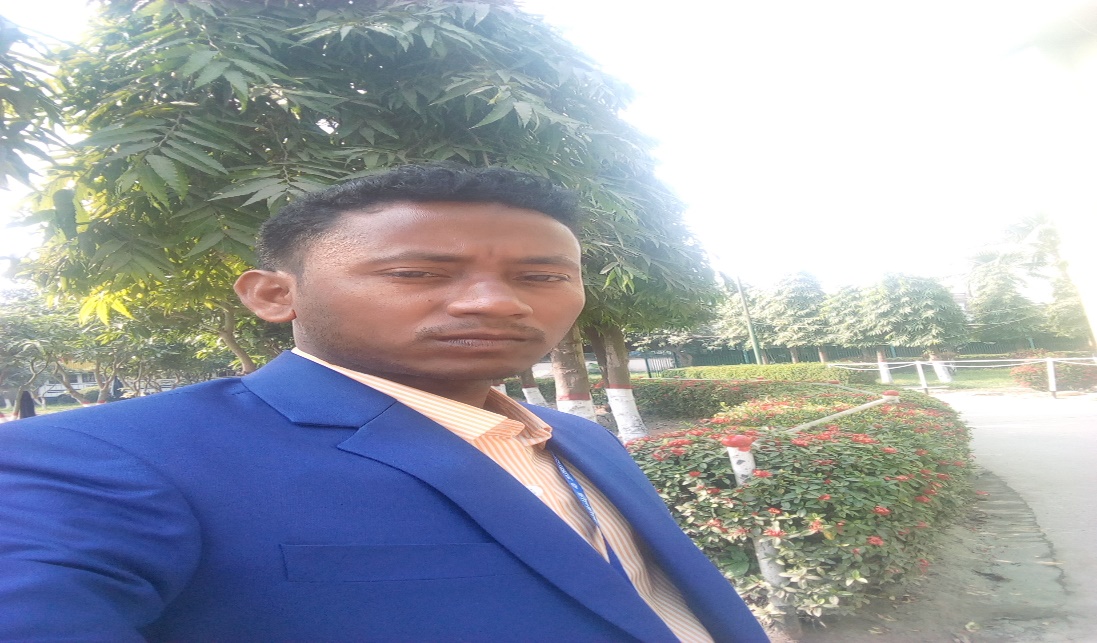 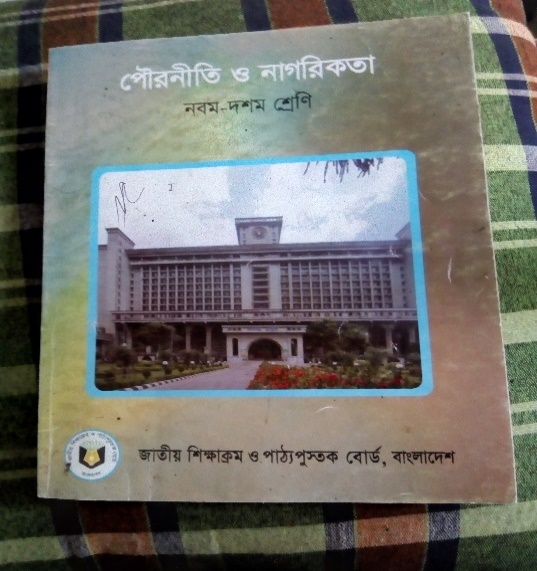 অজিত চন্দ্র দেবনাথ 
সহকারী শিক্ষক 
ধনপুর উচ্চ বিদ্যালয় 
ইটনা, কিশোরগঞ্জ। 
মোবাইলঃ ০১৭১৬-৮০১৩১৮।
শ্রেণিঃ নবম 
বিষয়ঃ পৌরনীতি ও নাগরিকতা 
অধ্যায়ঃ নবম 
পাঠঃ পরিবেশগত দুর্যোগ
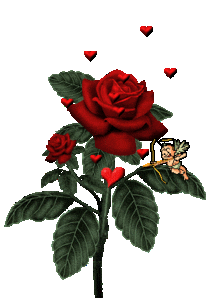 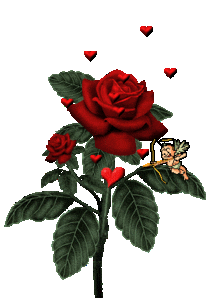 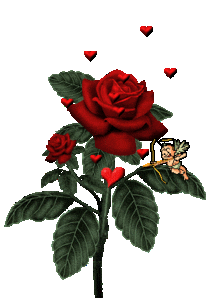 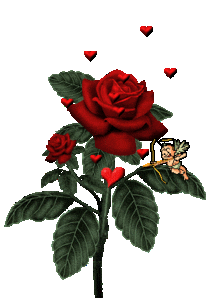 নিচের ছবিগুলো দেখ ও চিন্তা কর......
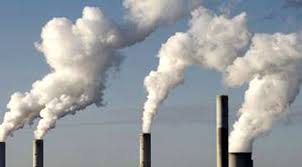 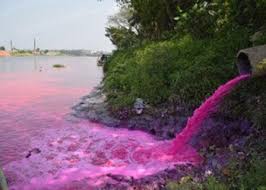 এই সবগুলোই পরিবেশের জন্য হুমকিস্বরুপ।
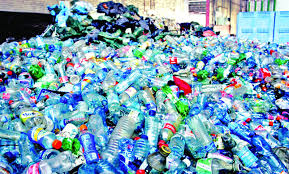 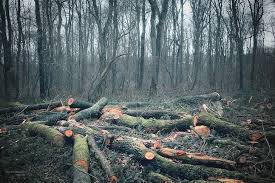 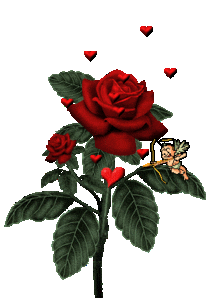 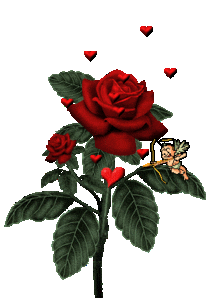 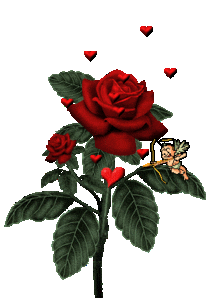 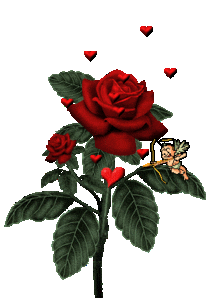 আজকের পাঠ
পরিবেশগত দুর্যোগ
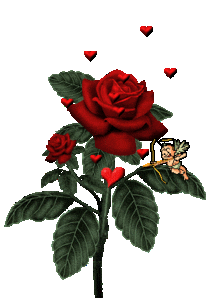 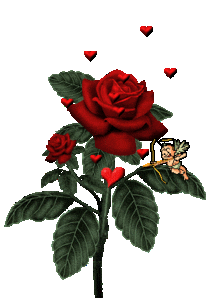 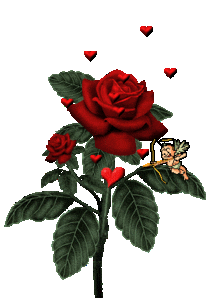 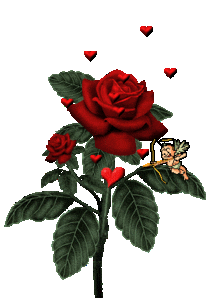 শি খ ন ফ ল
এই পাঠ শেষে শিক্ষার্থীরা...... 
পরিবেশগত দুর্যোগ কী তা বলতে পারবে; 
পরিবেশগত দুর্যোগের কারণ বর্ণনা করতে পারবে;
পরিবেশগত দুর্যোগের ক্ষতিকর দিকগুলো ব্যাখ্যা করতে     পারবে।
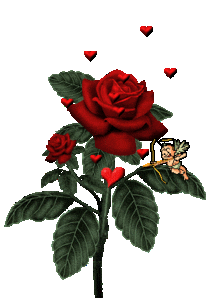 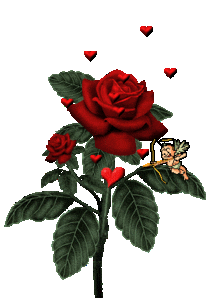 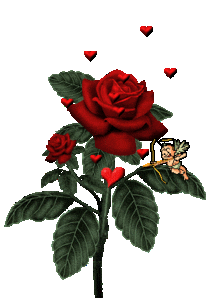 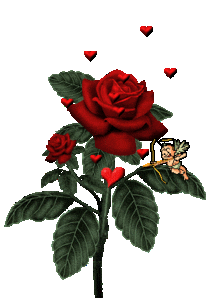 নিচের ছবিগুলো লক্ষ্য কর .........
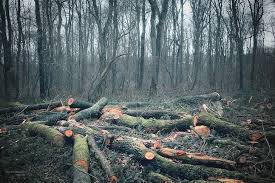 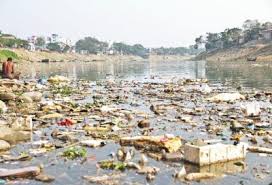 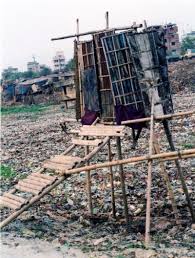 মানুষ
বলতো,এগুলোর জন্য দায়ী কে ?
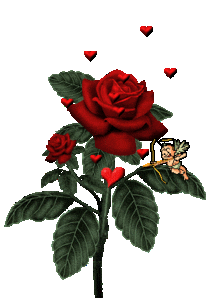 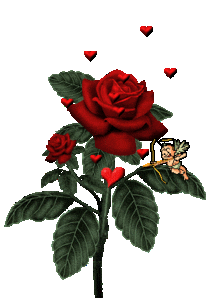 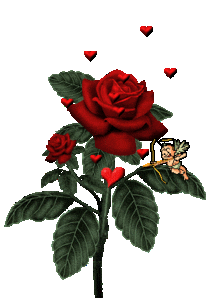 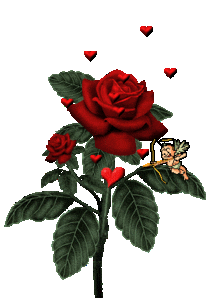 ০৩ মিনিট
একক কাজ
পরিবেশগত দুর্যোগ কী?
একক কাজের সমাধান 
মানুষের কর্মকান্ড যখন পরিবেশের স্বাভাবিক অবস্থাকে বিনিষ্ট করে, তখন পরিবেশের যে দুর্যোগ সৃষ্টি হয়, তাকে পরিবেশগত দুর্যোগ বলে।
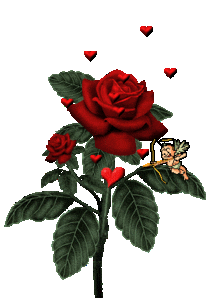 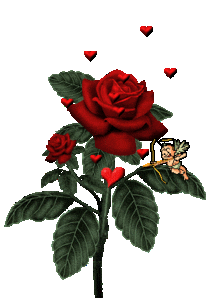 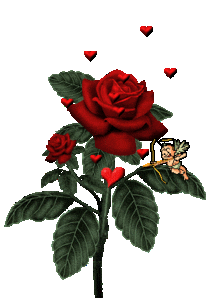 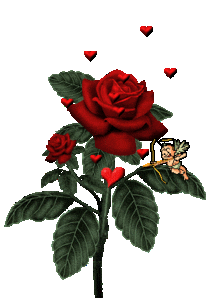 পরিবেশগত দুর্যোগের কারণ.........
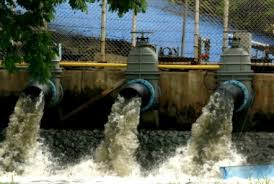 কলখারনার বর্জ্য পানিকে দূষিত করছে  ;
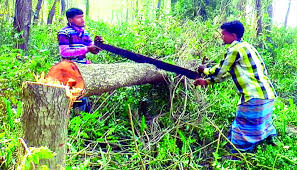 নির্বিচারে গাছ কাঁটা হচ্ছে ;
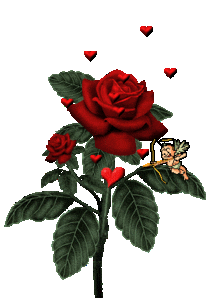 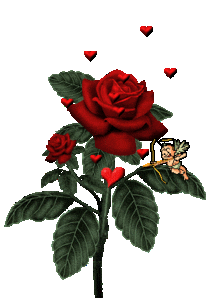 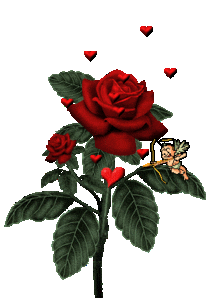 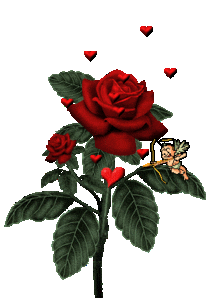 পরিবেশগত দুর্যোগের কারণ.........
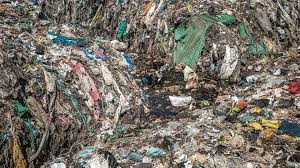 যেখানে সেখানে ময়লা ফেলা হচ্ছে ;
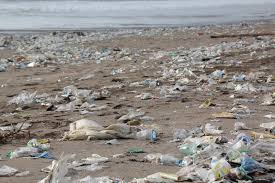 প্রচুর পরিমাণে প্লাষ্টিকের ব্যবহার করছে ;
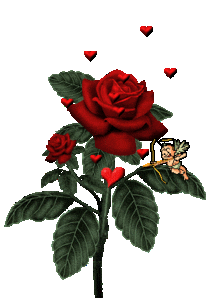 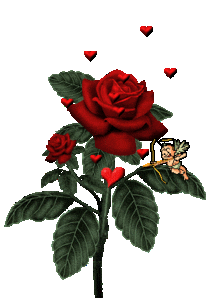 পরিবেশগত দুর্যোগের কারণ.........
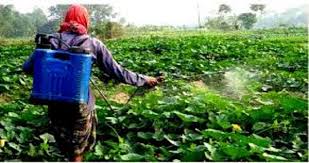 জমিতে কীটনাশক ব্যবহার করছে;
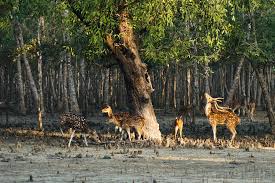 বন্য প্রাণী ধ্বংস;
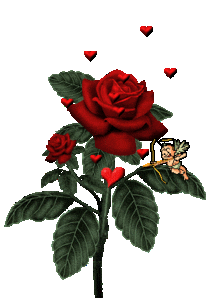 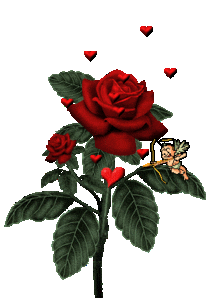 ০৫ মিনিট
জোড়ায় কাজ
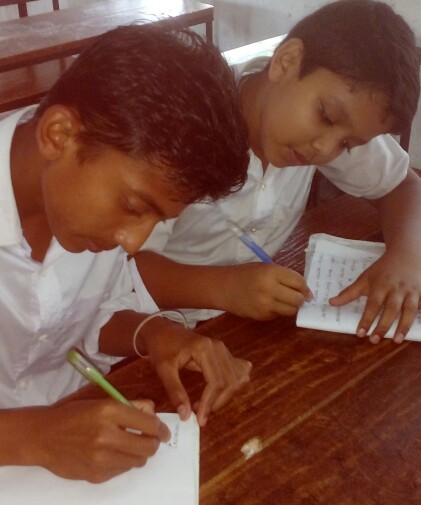 পরিবেশগত দুর্যোগের কারণগুলো লিখ।
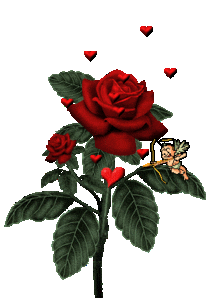 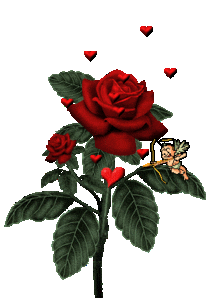 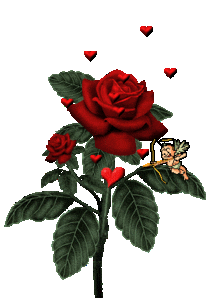 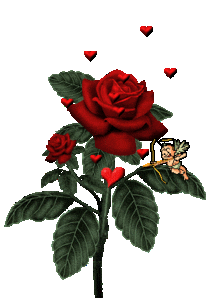 পরিবেশগত দুর্যোগের ফলে......
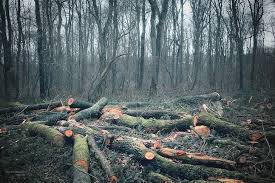 গাছ , উদ্ভিদ, প্রাণী হুমকির মুখে ।
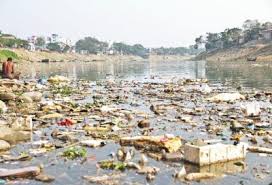 নদ-নদী ধ্বংসের পথে।
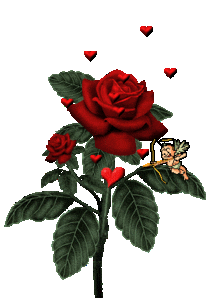 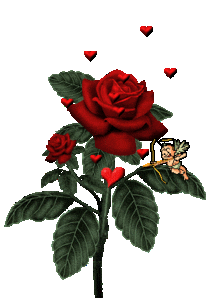 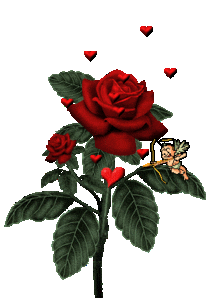 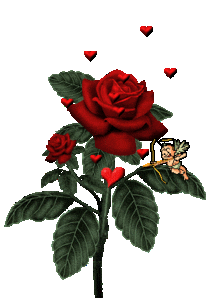 পরিবেশগত দুর্যোগের ফলে......
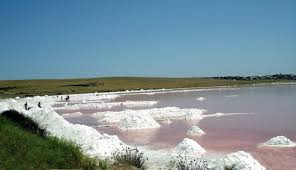 লবণাক্ততা;
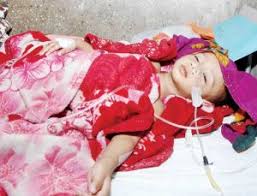 রোগ মহামারী;
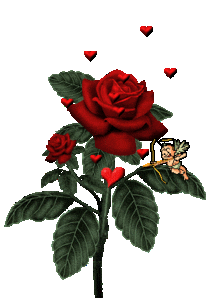 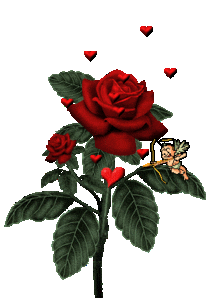 পরিবেশগত দুর্যোগের ফলে......
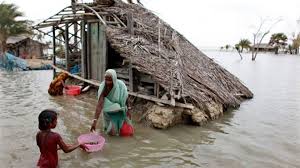 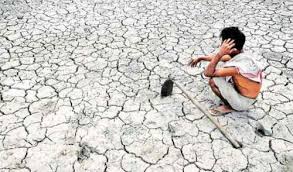 বন্যা;
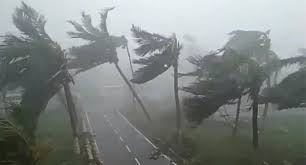 খরা;
ঘূর্ণিঝড় ।
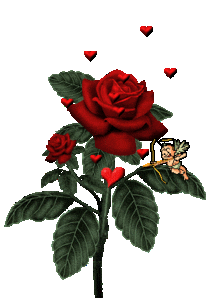 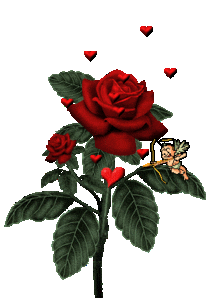 ০৫ মিনিট
দলগত কাজ
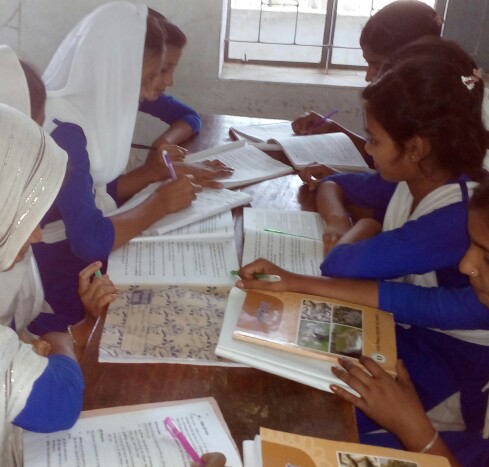 পরিবেশগত দুর্যোগের ফলে কী হচ্ছে তা খাতায় লিখ।
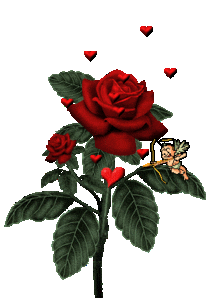 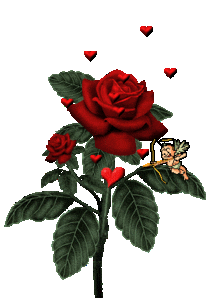 মূল্যায়ন
একটি দেশের ভারসাম্য রক্ষার জন্য মোট আয়তনের কত ভাগ বনভূমি দরকার ?  
 পরিবেশগত দুর্যোগের জন্য প্রধান দায়ী কে ? 
 পরিবেশত দুর্যোগ মোকাবিলা করার জন্য সকলকে কী হতে হবে ?
২৫ ভাগ
মানুষ
সচেতন
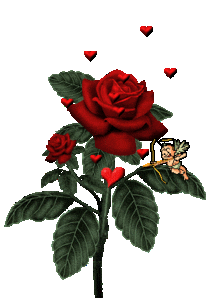 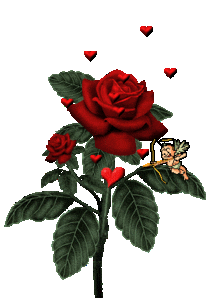 বাড়ির কাজ
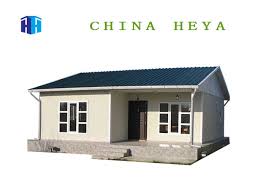 কিভাবে পরিবেশগত দুর্যোগ রোধ করা যায় তার উপর সবাই একটি করে পোস্টার তৈরী করে আনবে।
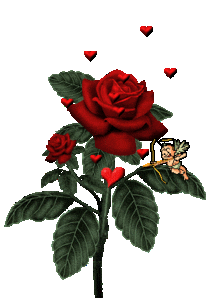 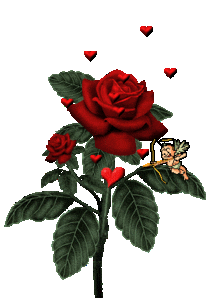 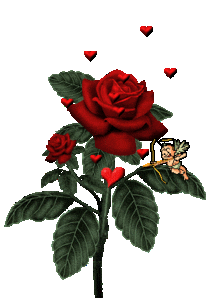 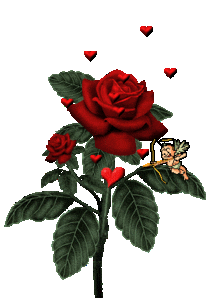 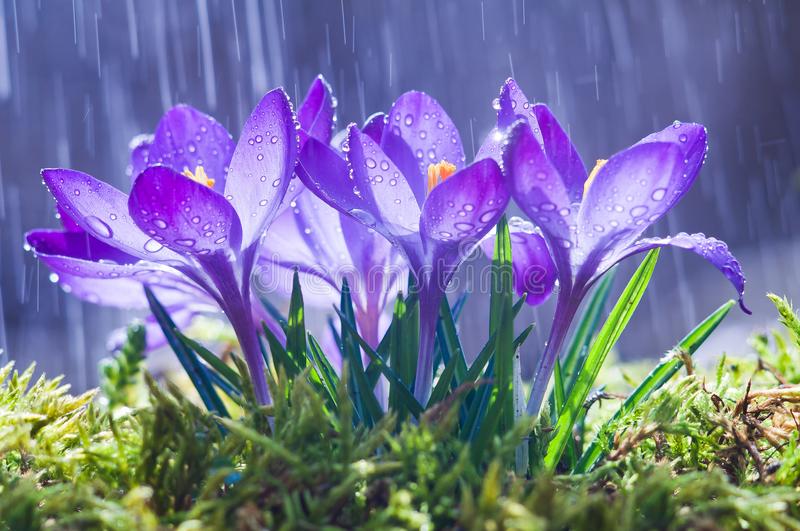 স বা ই কে   ধ ন্য বা দ
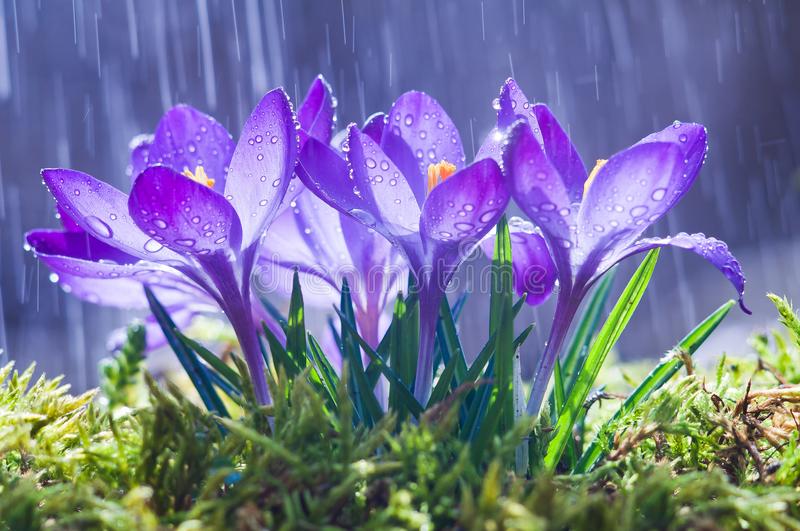 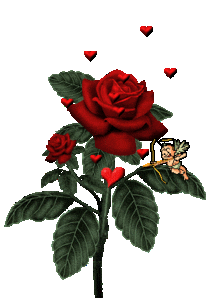 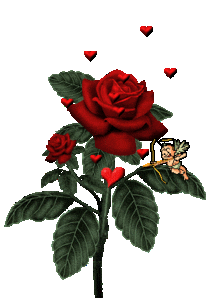